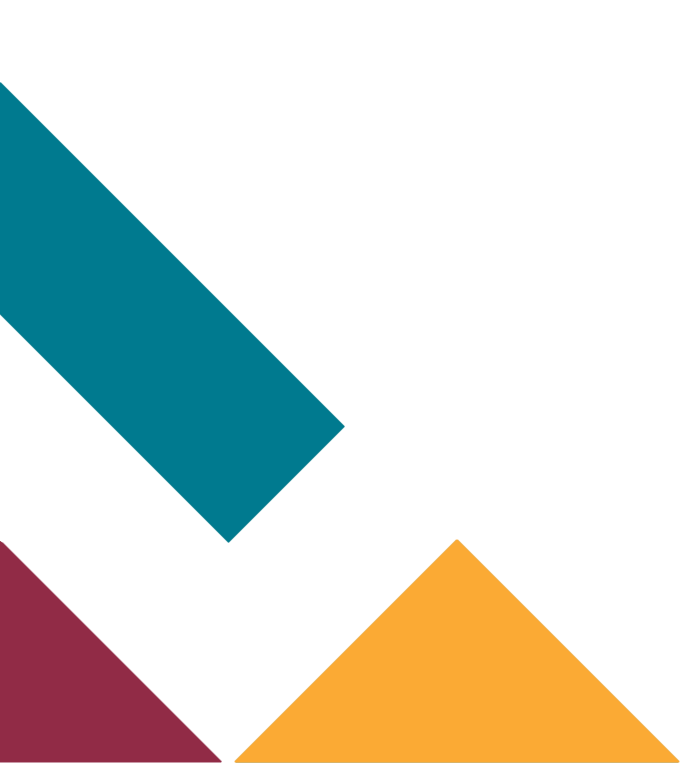 Association chanteclair
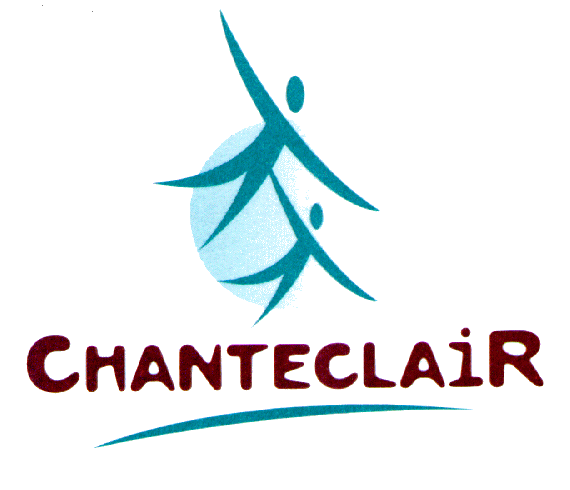 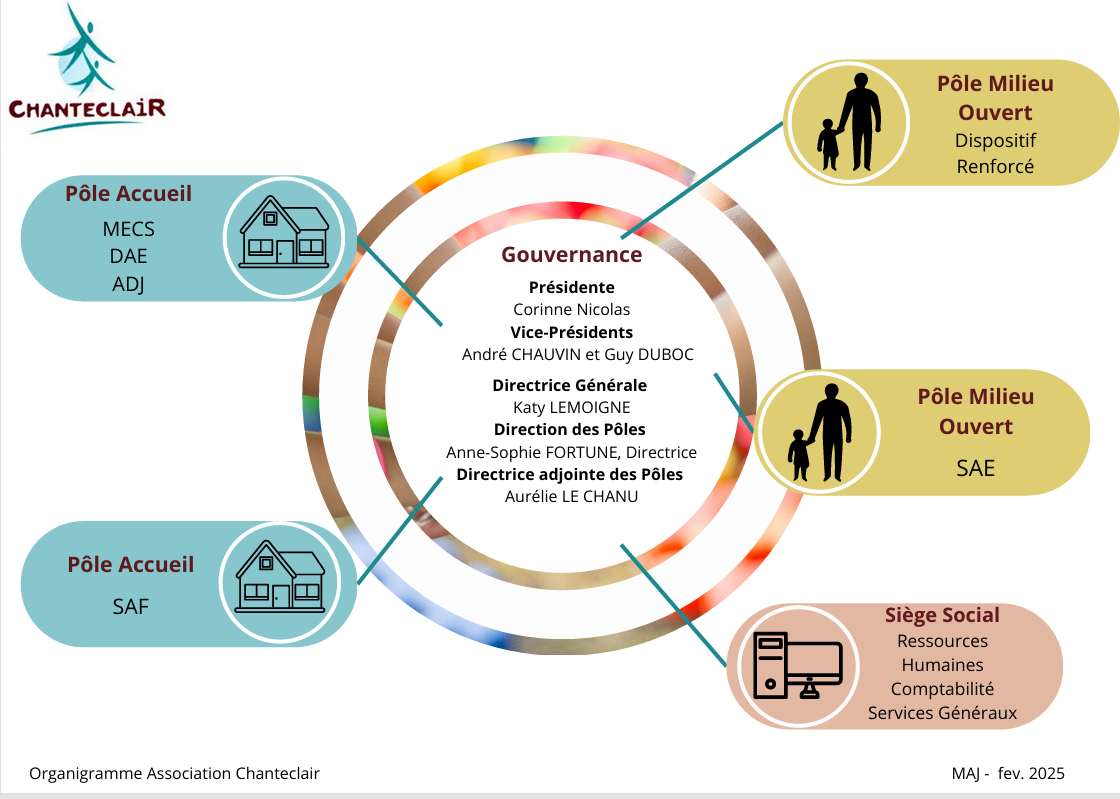 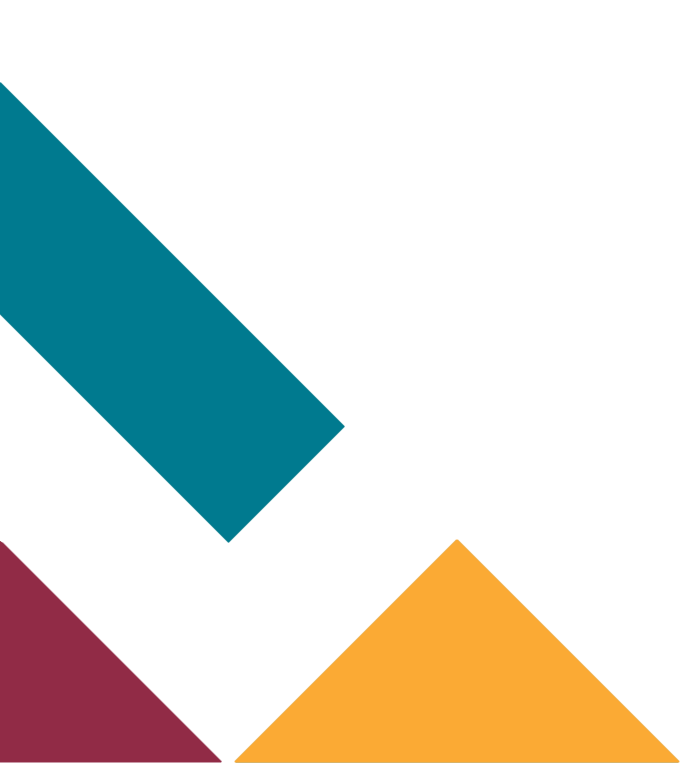 "Est-ce que vous savez ce qu’est l’enfance protégée ?"
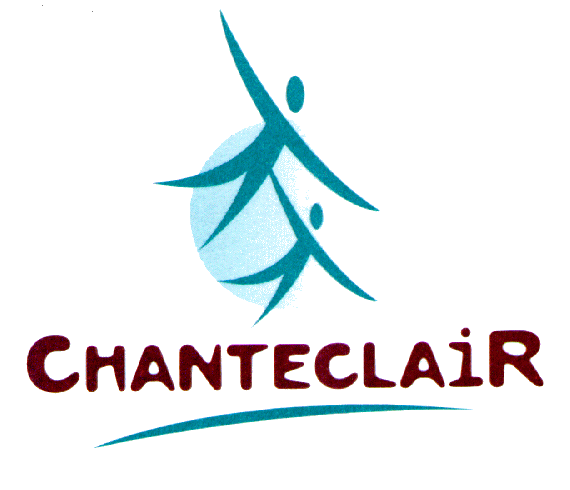 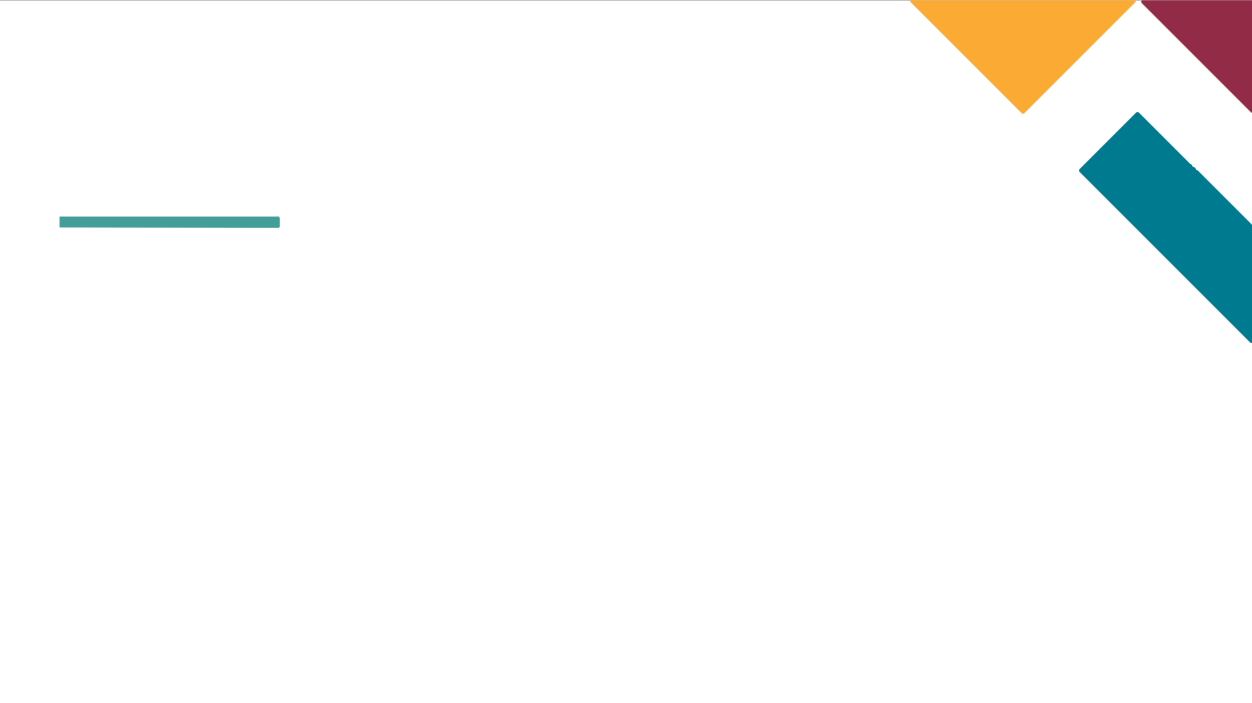 Missions de l'association :
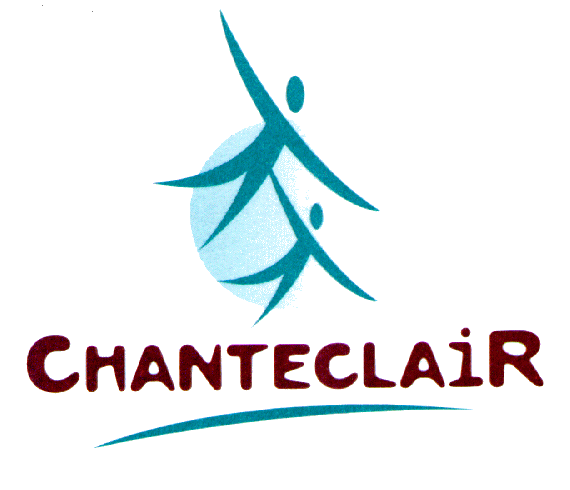 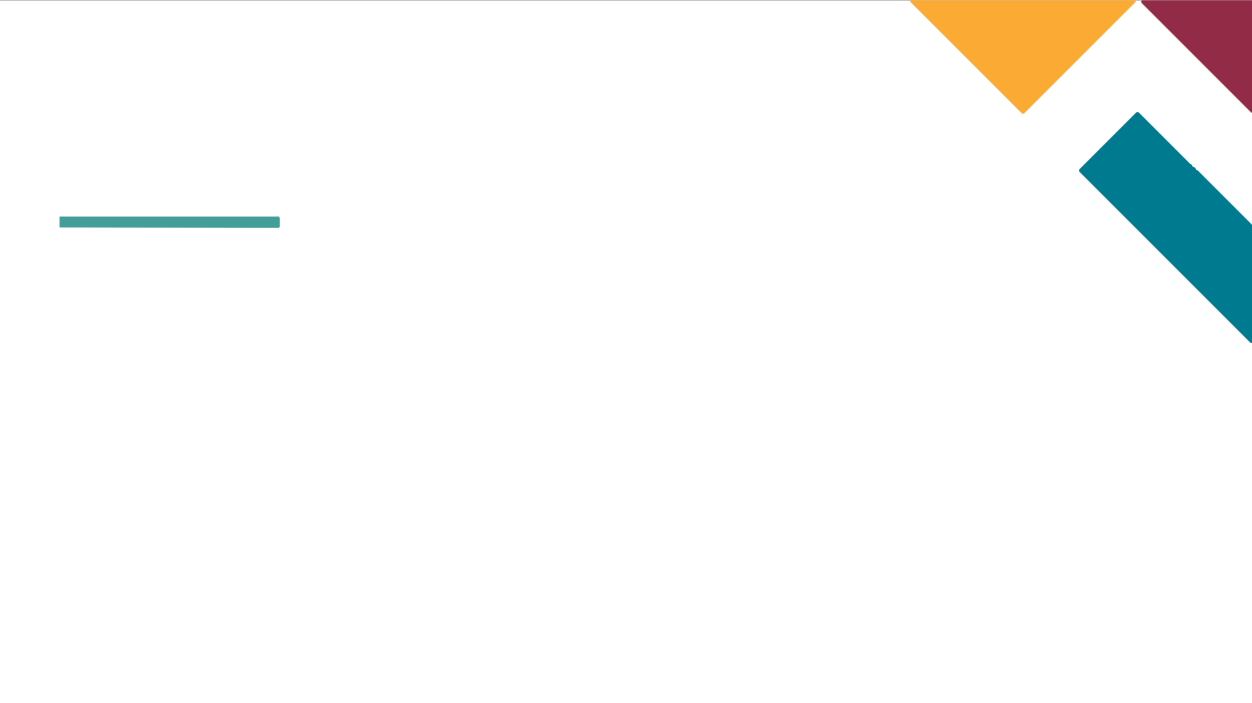 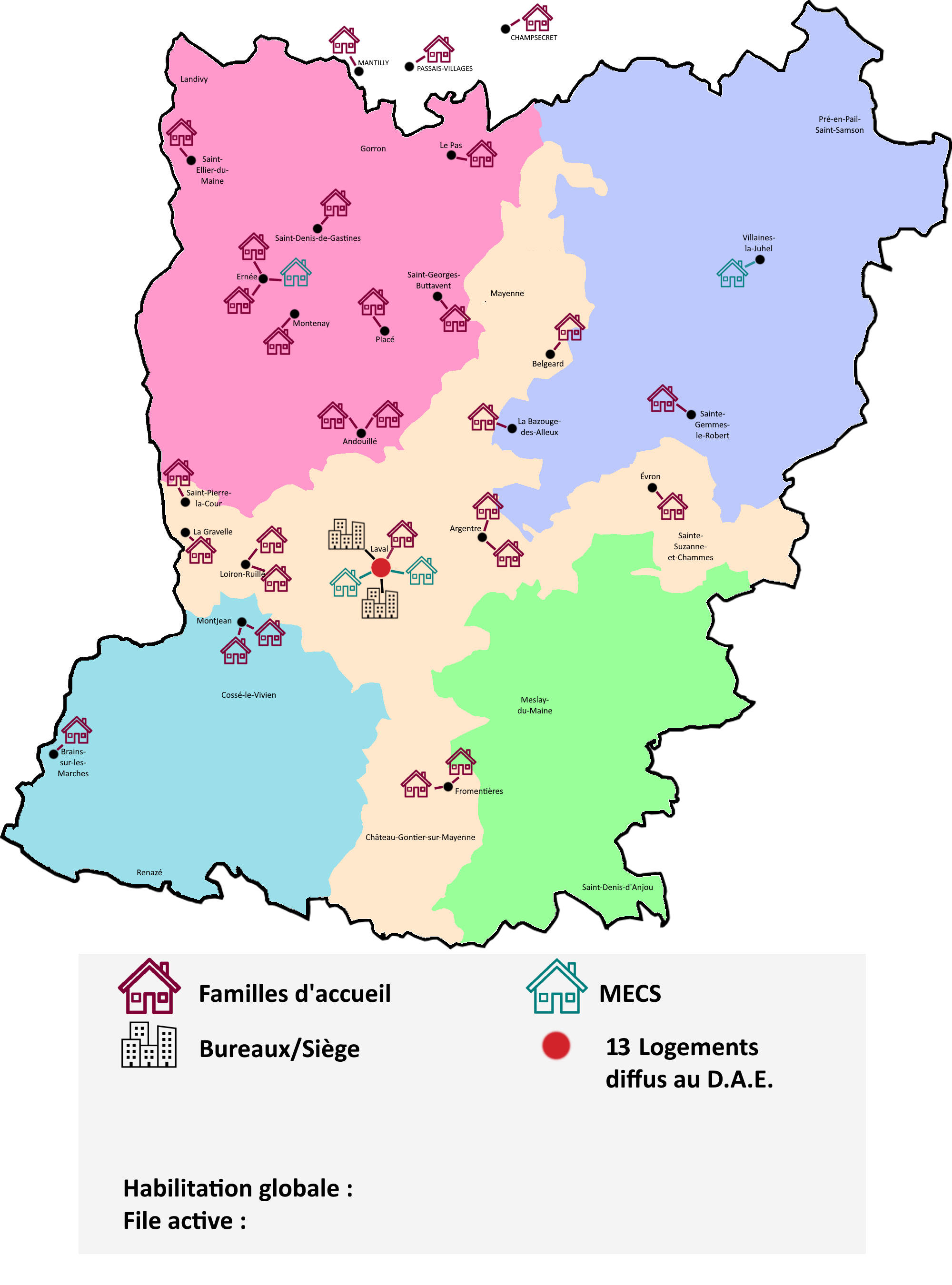 Lieux d’intervention
Pôle Accueil
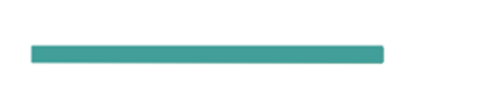 5 MECS :  35 enfants accueillis
17 familles d’accueil : 34 enfants accueillis
13 adolescents et jeunes majeurs accueillis en logement autonome.
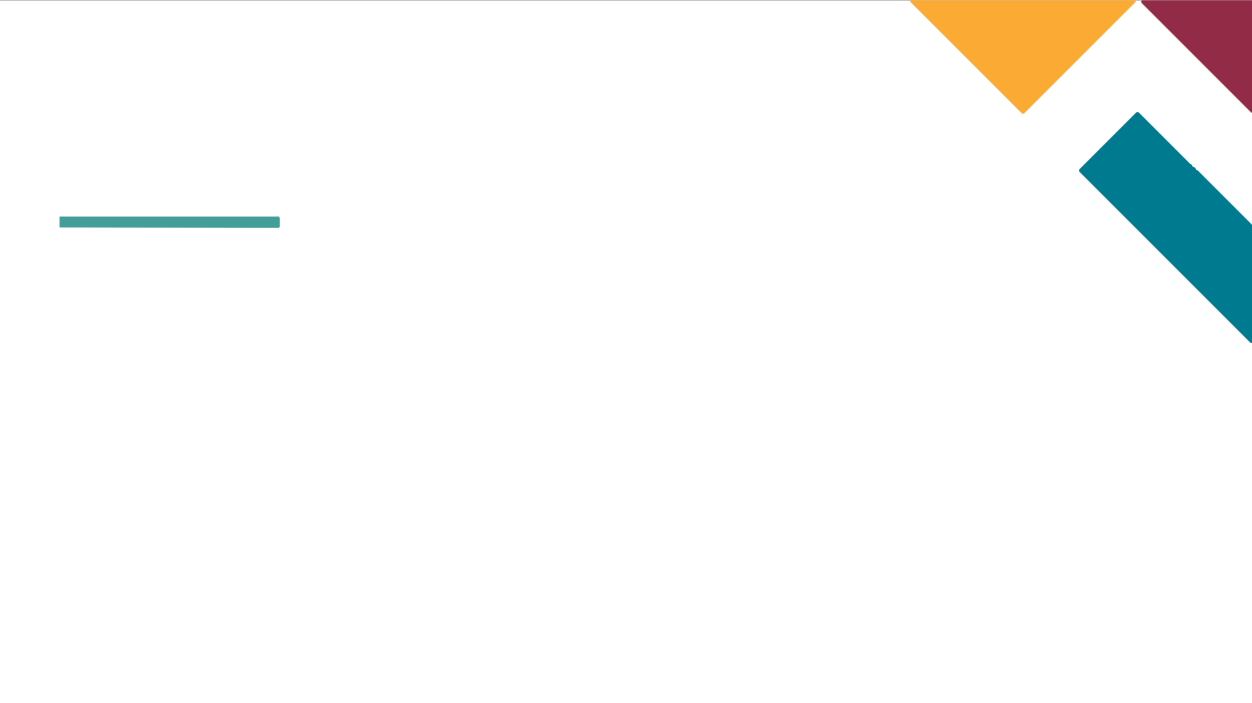 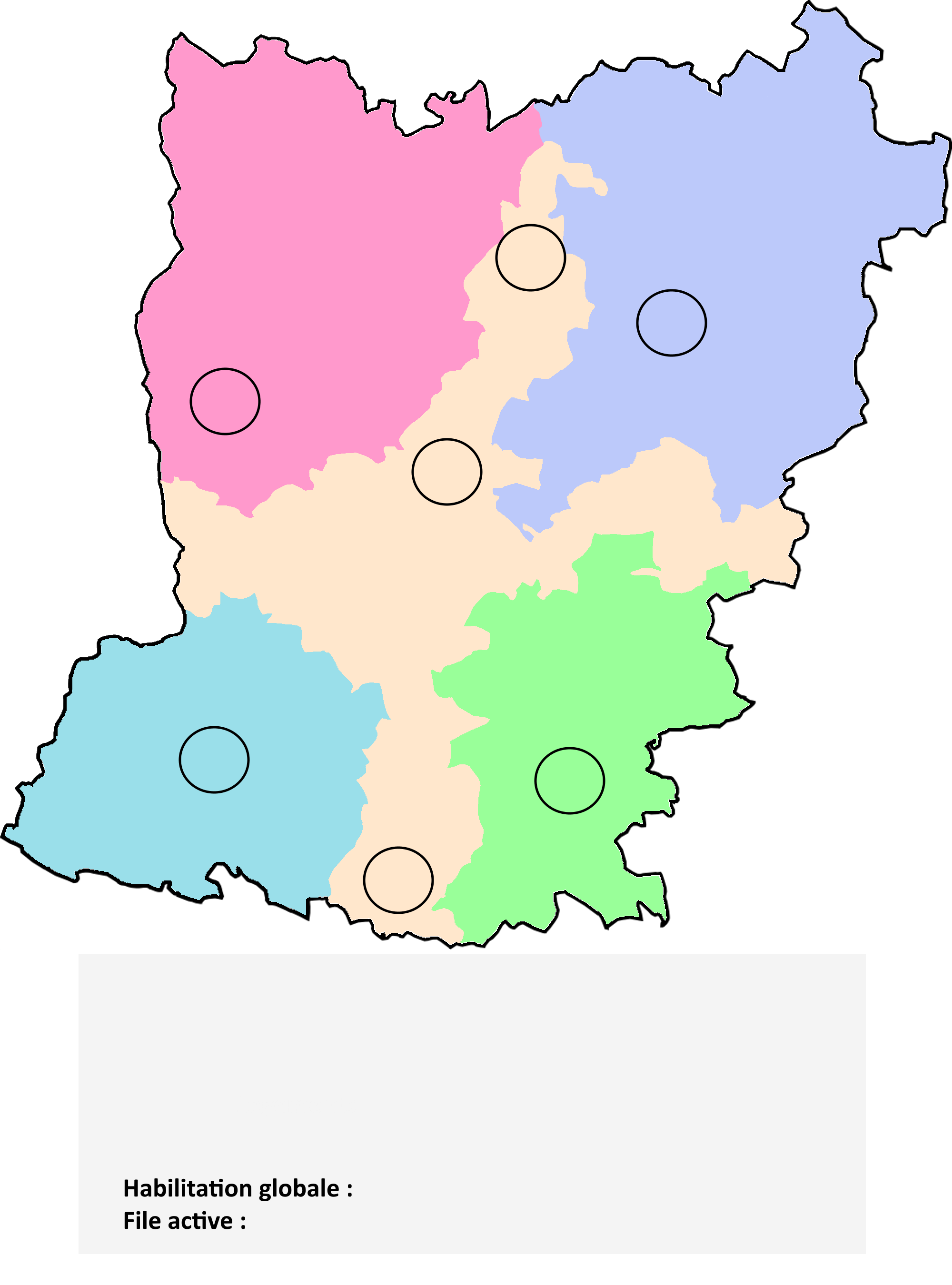 117
110
Lieux d’intervention
Pôle Milieu Ouvert
123
469
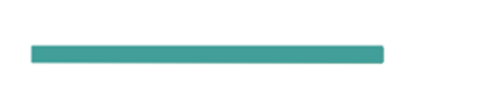 5 équipes sur toute la Mayenne
767 enfants accompagnés
72
75
68
Mesures de milieu ouvert au 31/12/2024
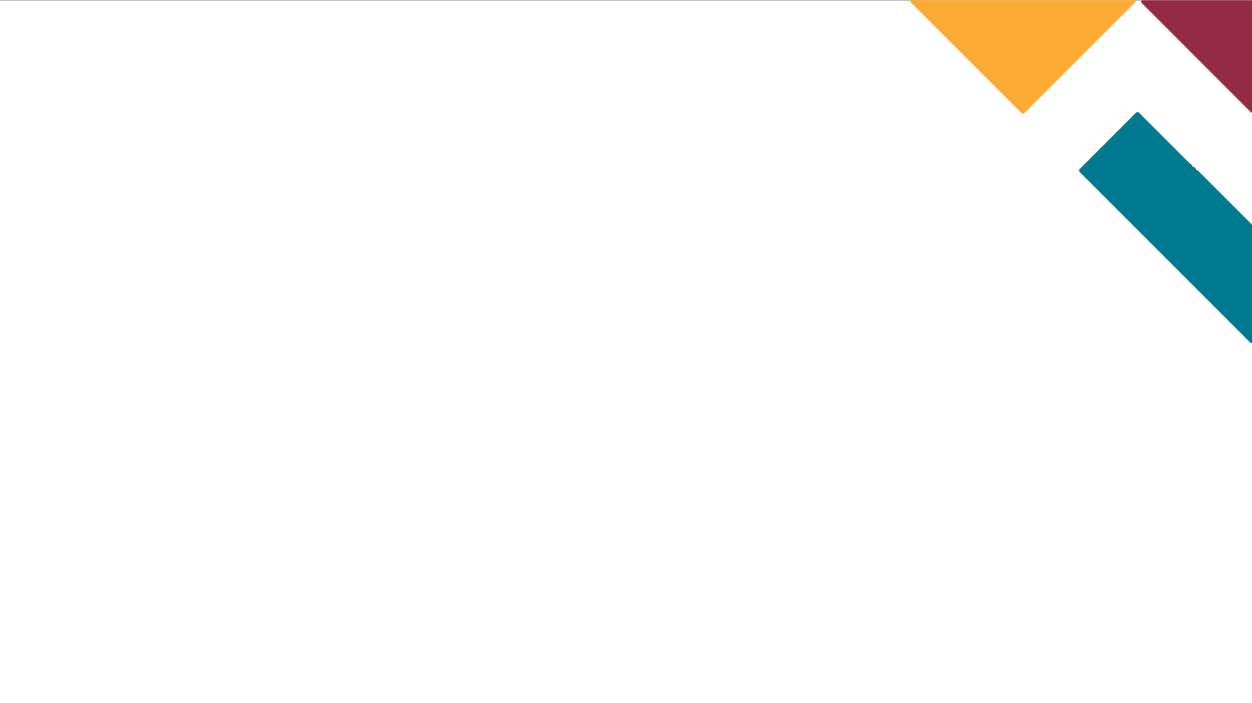 Les actions concrètes de l'association
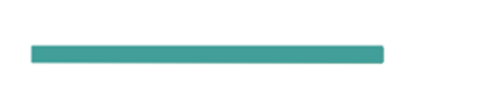 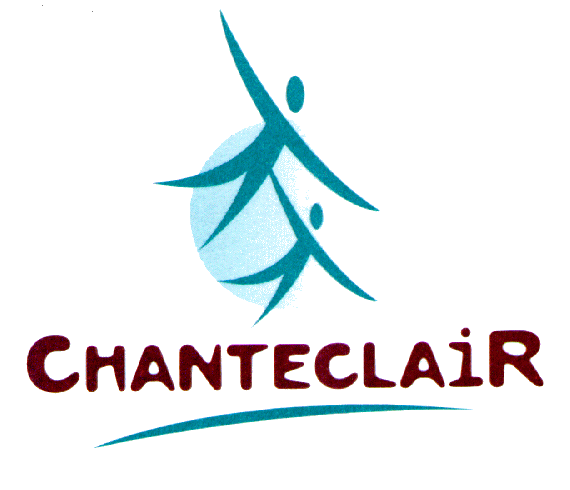 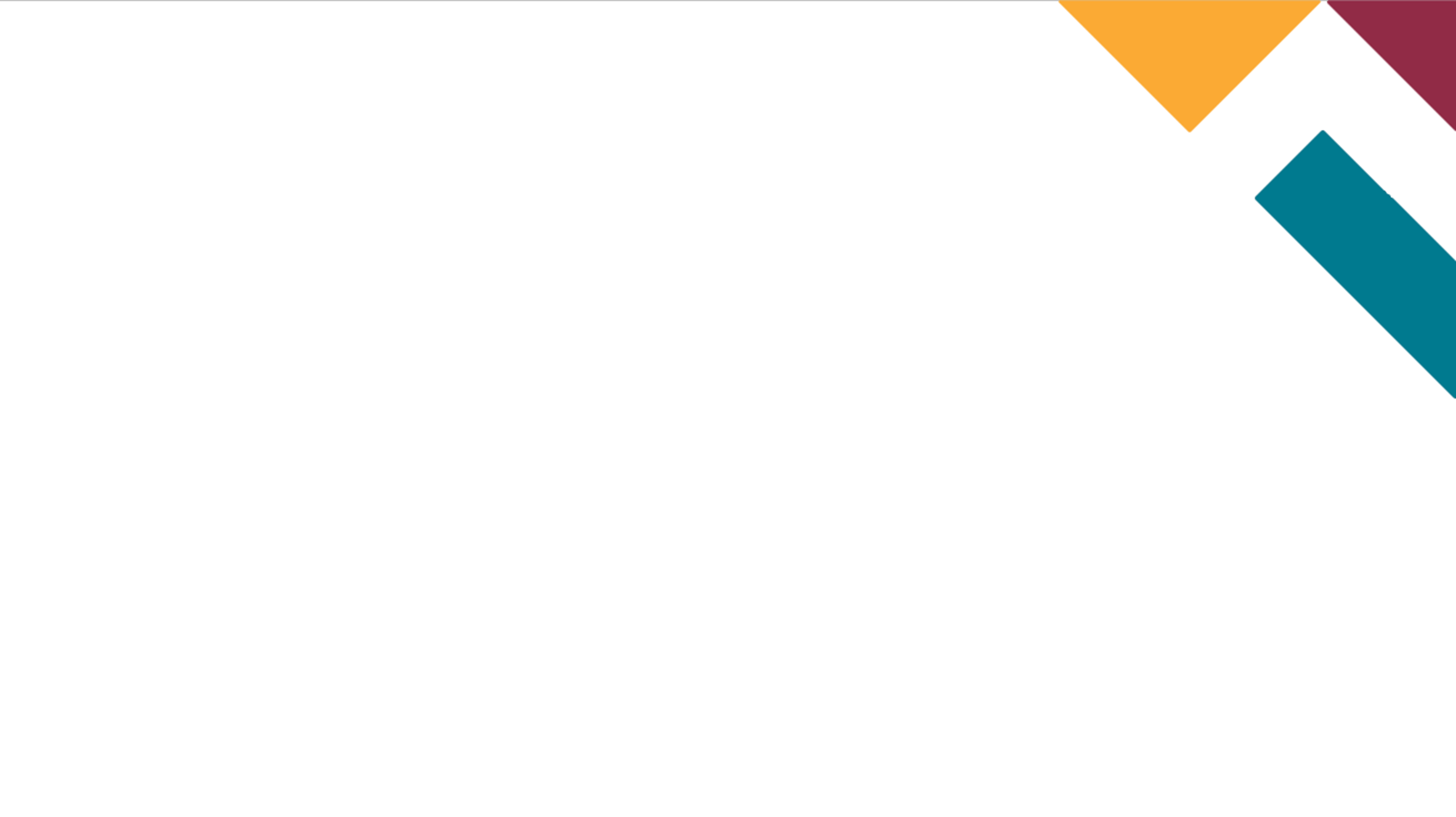 Les professionnels qui y travaillent :
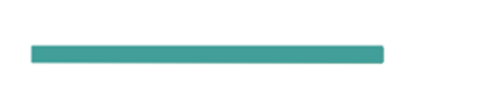 Educateur spécialisé, assistante sociale,  Educatrice de jeunes enfants, Conseillère en économie sociale et familiale, Technicienne d’intervention sociale et familiale, Moniteur-éducateur, psychologue, maitresse de maison, des surveillants de nuit, cheffe de service…. 
Mais aussi personnel administratif,  technicien de maintenance, comptable, responsable des ressources humaines,…
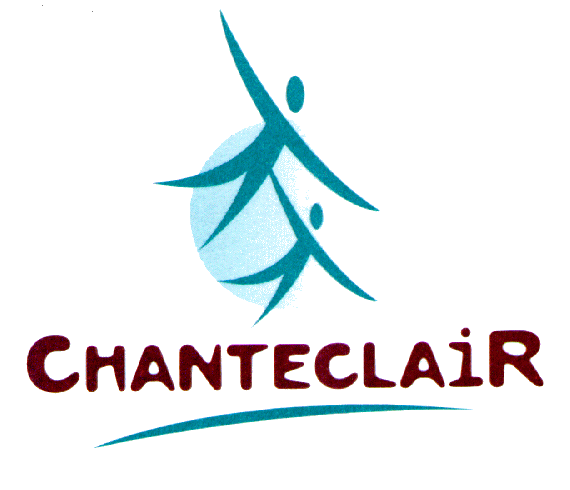